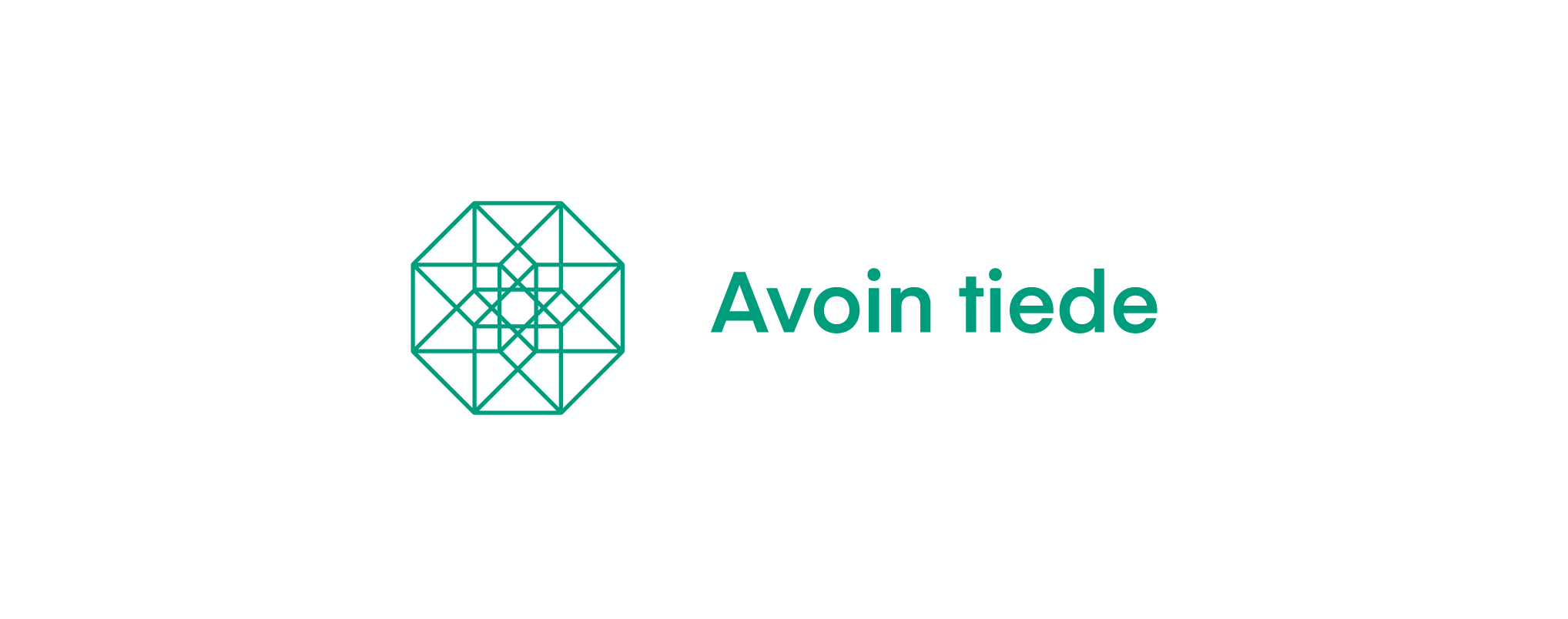 Interoperable1-2-3
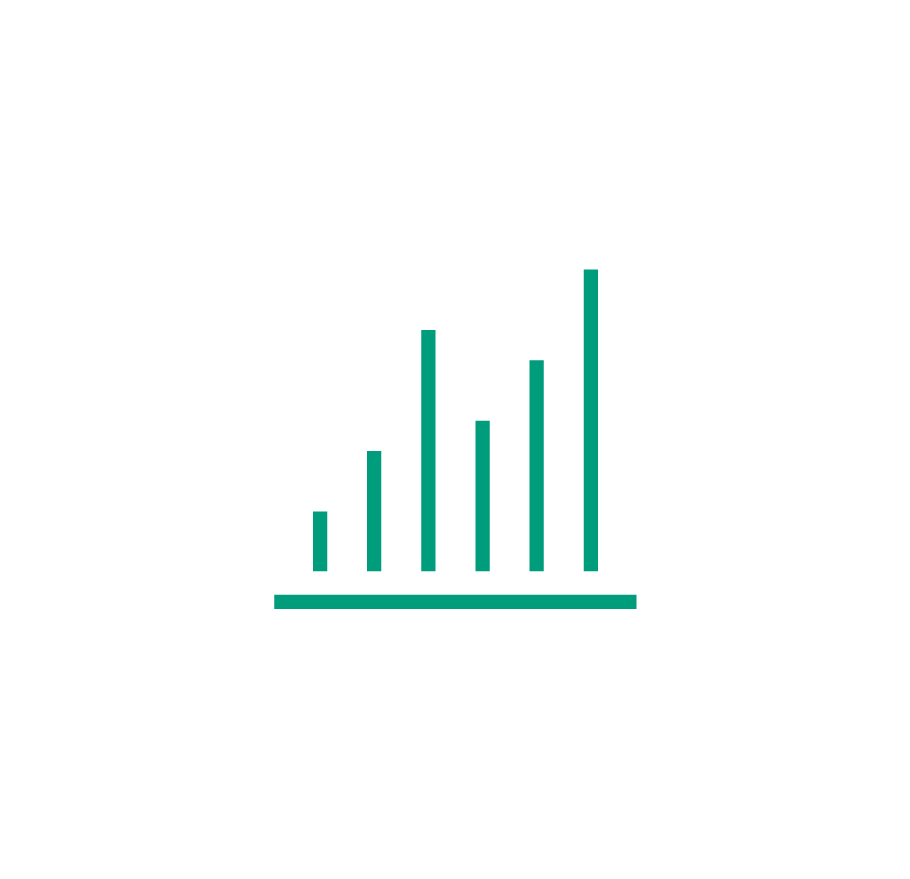 Ohjeita tutkijalle tutkimusdatan yhteentoimivuuden edistämiseen
Avoimen tieteen koordinaatio
Fair-periaatteiden soveltaminen työryhmä
avointiede.fi
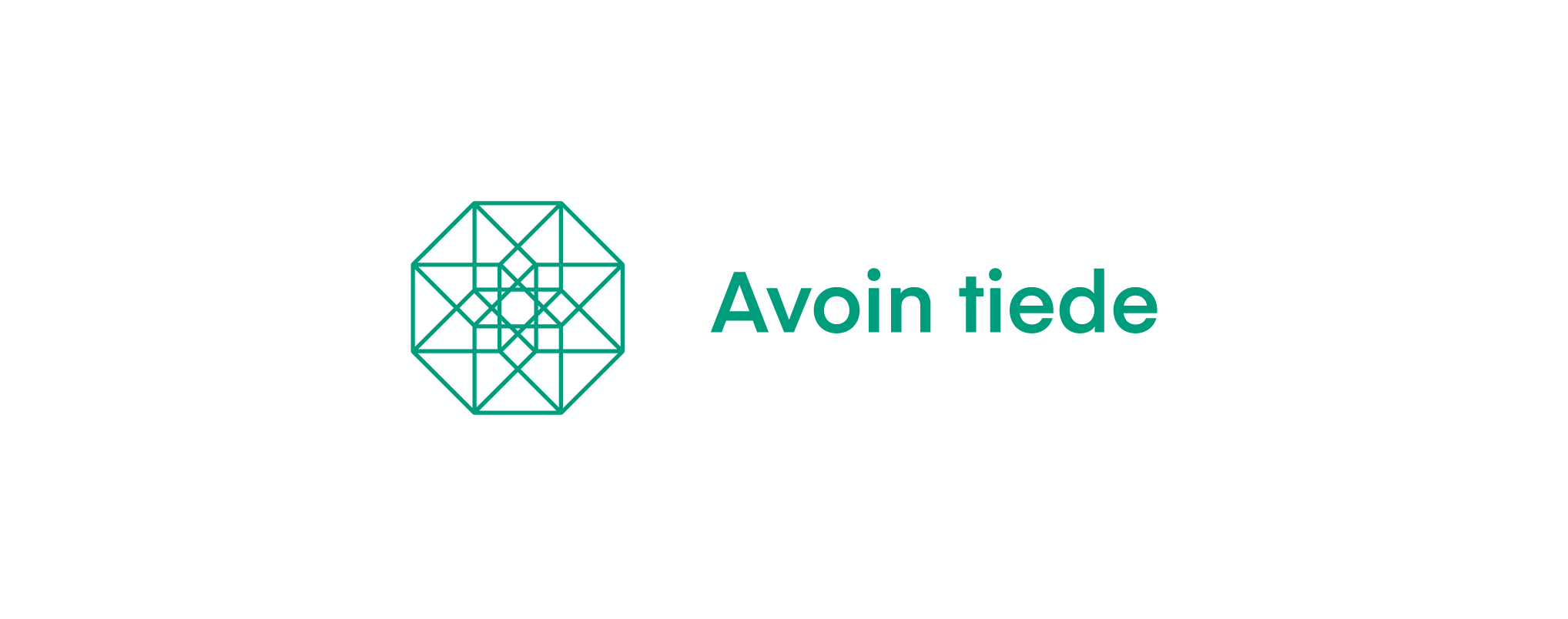 FAIR-ohjeiden Interoperable-kohta sisältää kolme eri periaatetta, jotka keskittyvät semanttiseen yhteentoimivuuteen.
I1 Aineistot ja metatiedot ovat sisällöltään määrämuotoisia, monikäyttöisiä, saatavilla olevia ja jaettua kieltä käyttäviä
I2. Aineistoissa ja metatiedoissa käytetään sanastoja, jotka noudattavat FAIR-periaatteita
I3. Aineistoissa ja metatiedoissa on tyypiteltyjä viittauksia muihin resursseihin
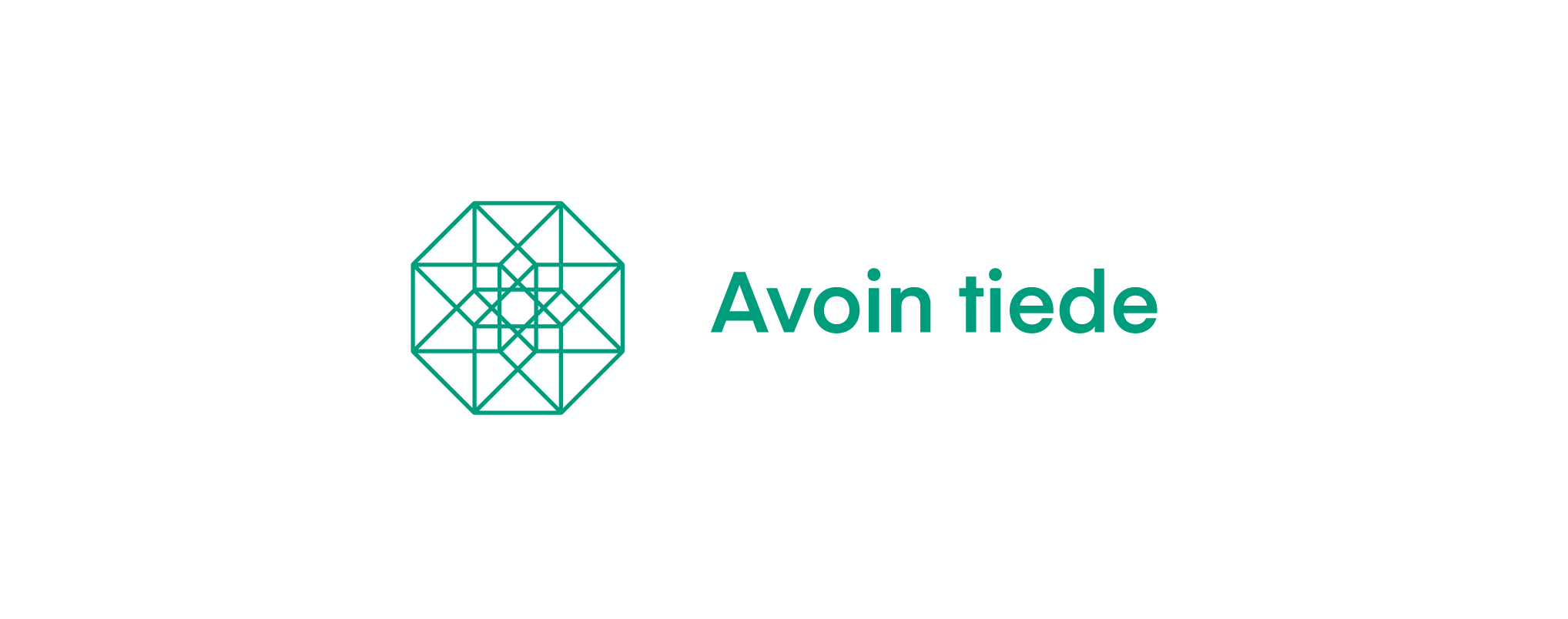 Semanttisen yhteentoimivuuden edistämisestä
Tietoja voi käsitellä eri järjestelmissä, siirtää järjestelmästä toiseen ja tulkitsemaan niitä ilman, että tiedon merkitys muuttuu tai vääristyy.
Edellyttää hyvää aineistonhallintaa, yleisesti käytettyjen sanastojen ja yhteentoimivuutta edistävien työkalujen ja menetelmien hyödyntämistä.
Uudelleen käyttö on mahdollista myös automatisoidusti ilman, että tarvitsee tapauskohtaisesti hankkia erillistä lisätietoa aineistosta.
Eri lähteistä tulevaa yhteentoimivaa data voi yhdistellä ja käsitellä valituilla tutkimusmenelmillä ja –ohjelmistoilla.
avointiede.fi
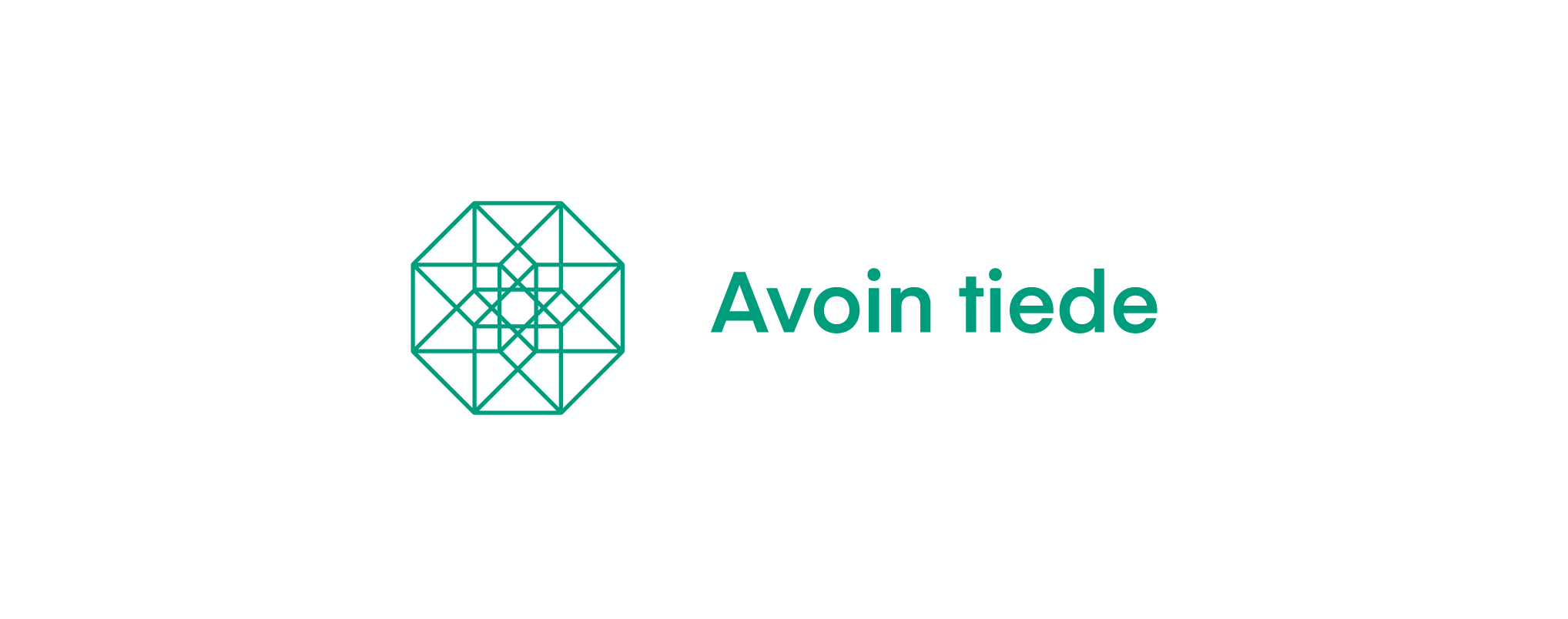 Avatut aineistot ovat tutkijalle meriitti.
Laadukkaasti avatut ja viittauksia keränneet aineistot ja aineistojen näkyvyys lisäävät yhteistyömahdollisuuksia.
Datan jakaminen voi lisätä yhteiskunnallista ja muuta vaikuttavuutta tutkimushankkeille.
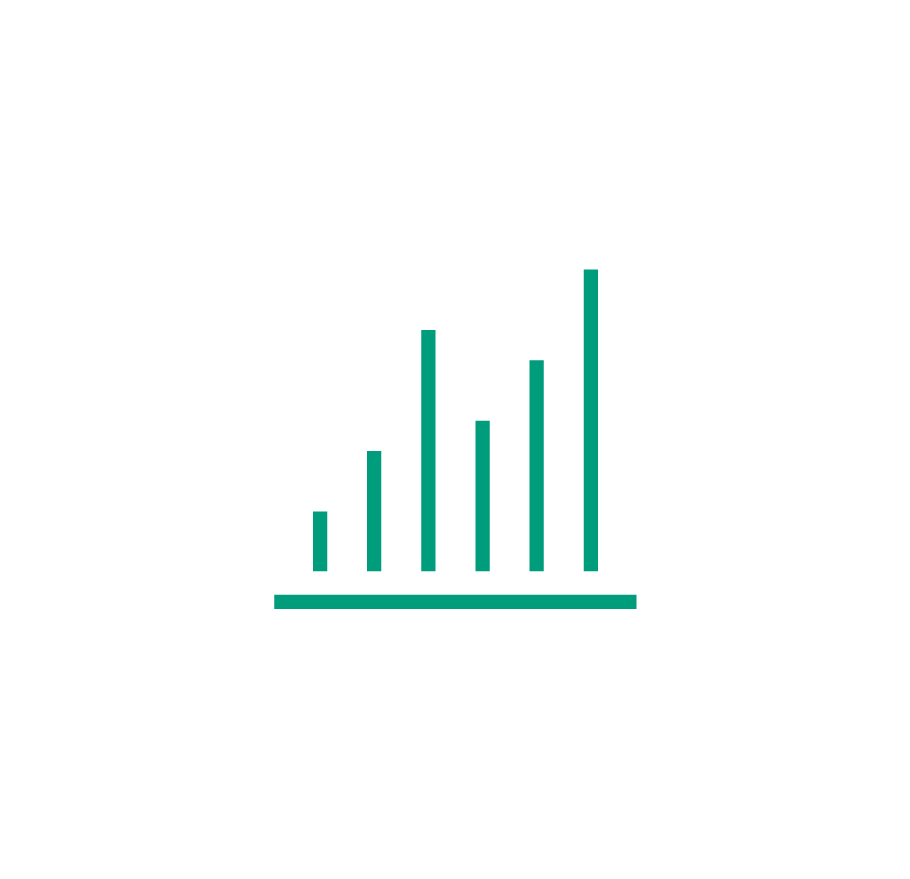 avointiede.fi
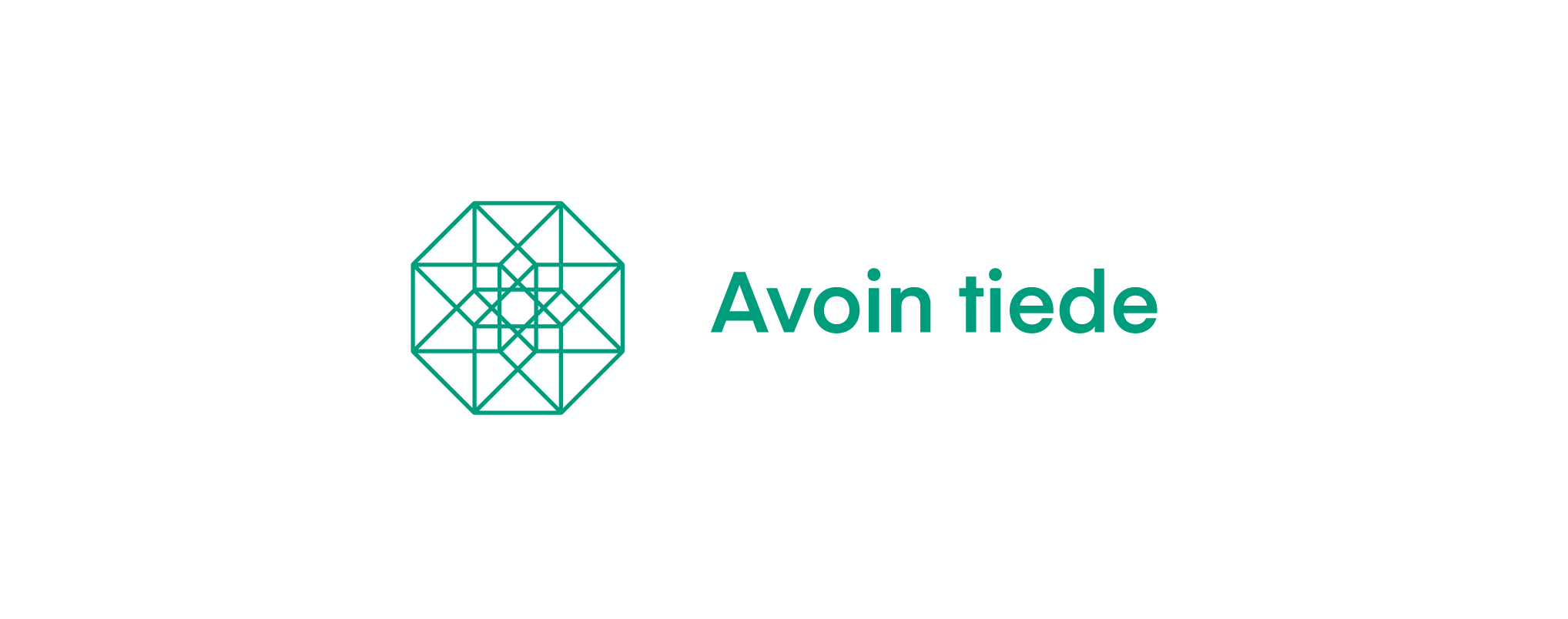 I1
Aineistot ja metatiedot ovat sisällöltään määrämuotoisia, monikäyttöisiä, saatavilla olevia ja jaettua kieltä käyttäviä
Datan ja metatiedon tulee olla ymmärrettävää sekä koneille että ihmisille.
Dataa ja metatietoja täytyy voida käsitellä eri järjestelmissä ilman, että niiden merkitys muuttuu.
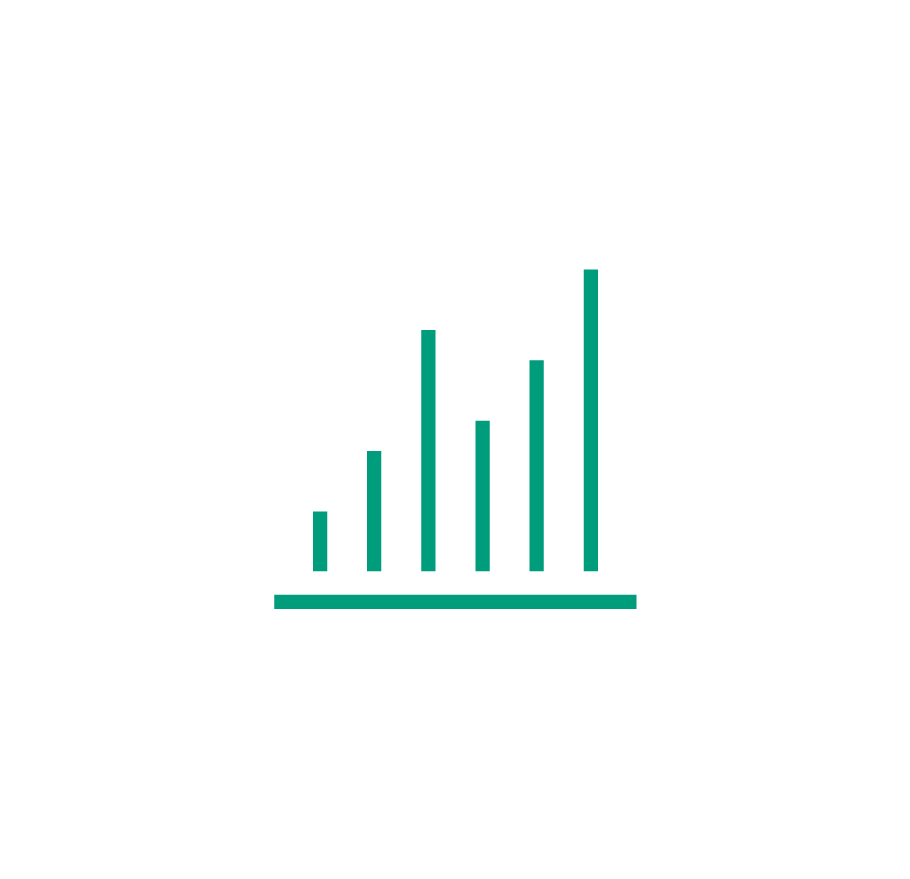 avointiede.fi
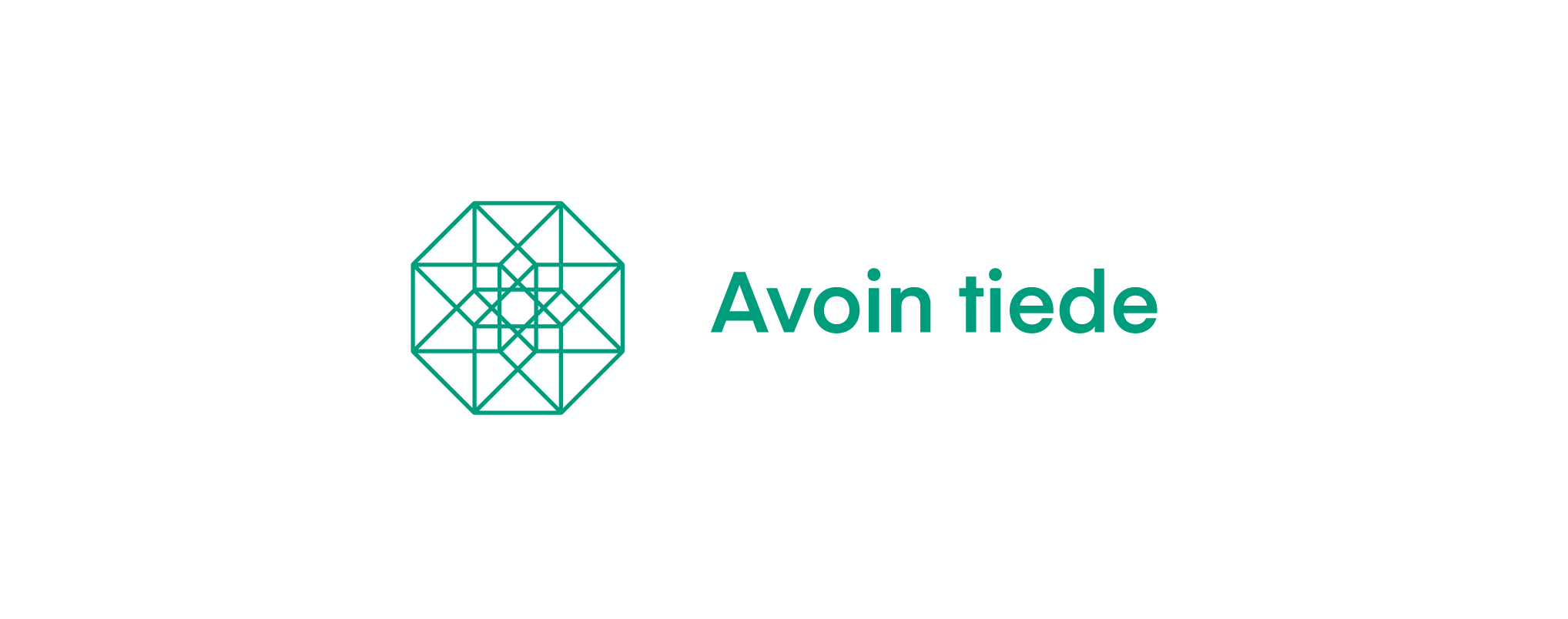 I1
Huomioi datanhallintasuunnitelmassa jo tutkimuksen suunnitteluvaiheessa tiedostomuodon käytettävyys ja datan rakenne huomioiden aineistotyyppisi, menetelmäsi ja oman tieteenalasi ja tarvittaessa lähialojen käytännöt.
Käytä datan keräämisessä, luomisessa ja julkaisemisessa ensisijaisesti oman alasi standardeja. Jos tämä ei ole mahdollista, tee etenkin seuraavat asiat:
Dokumentoi kunkin mittauksen, muuttujan, haastattelun tms.  tarkoitus, merkitys, merkintätapa, koodaus yms. 
Identifioi käytetyt lähteet yksiselitteisesti, hyödyntäen auktoriteettipalveluja (esim. ORCID tai viralliset nimistöt).
Tallenna informaatio mahdollisuuksien mukaan vain kerran ja systemaattisesti yhdenmukaisesti samassa muodossa. Hyödynnä hierarkioita. Tee jatkoanalyysit tämän tiedon perusteella.
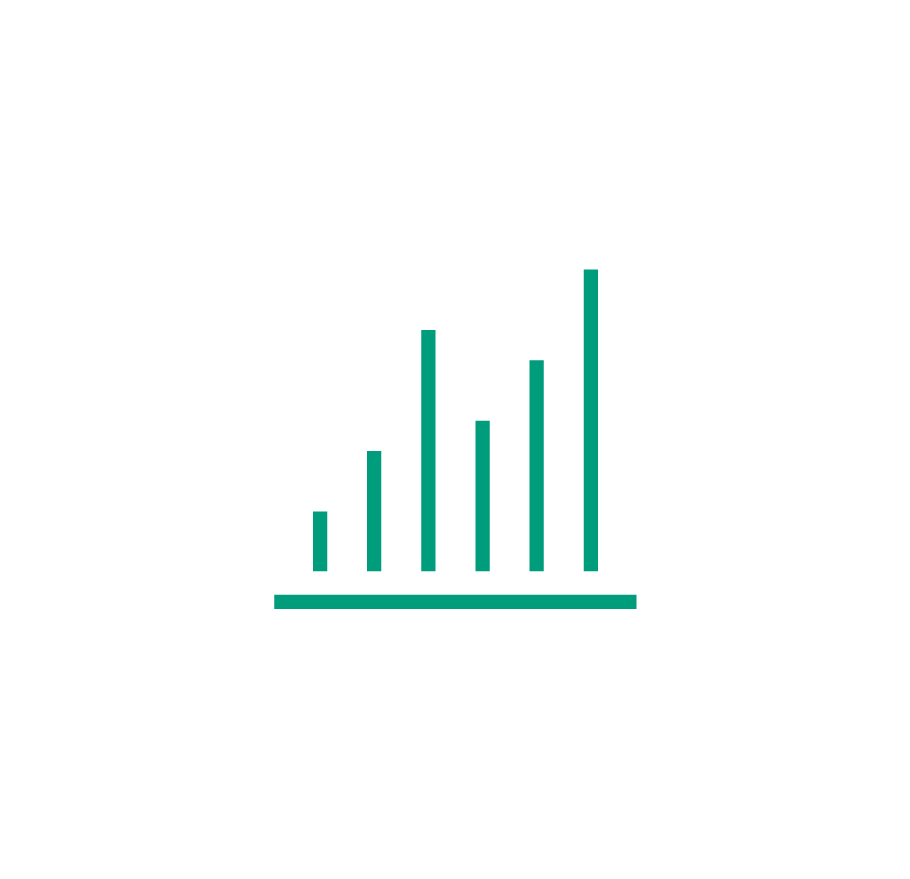 avointiede.fi
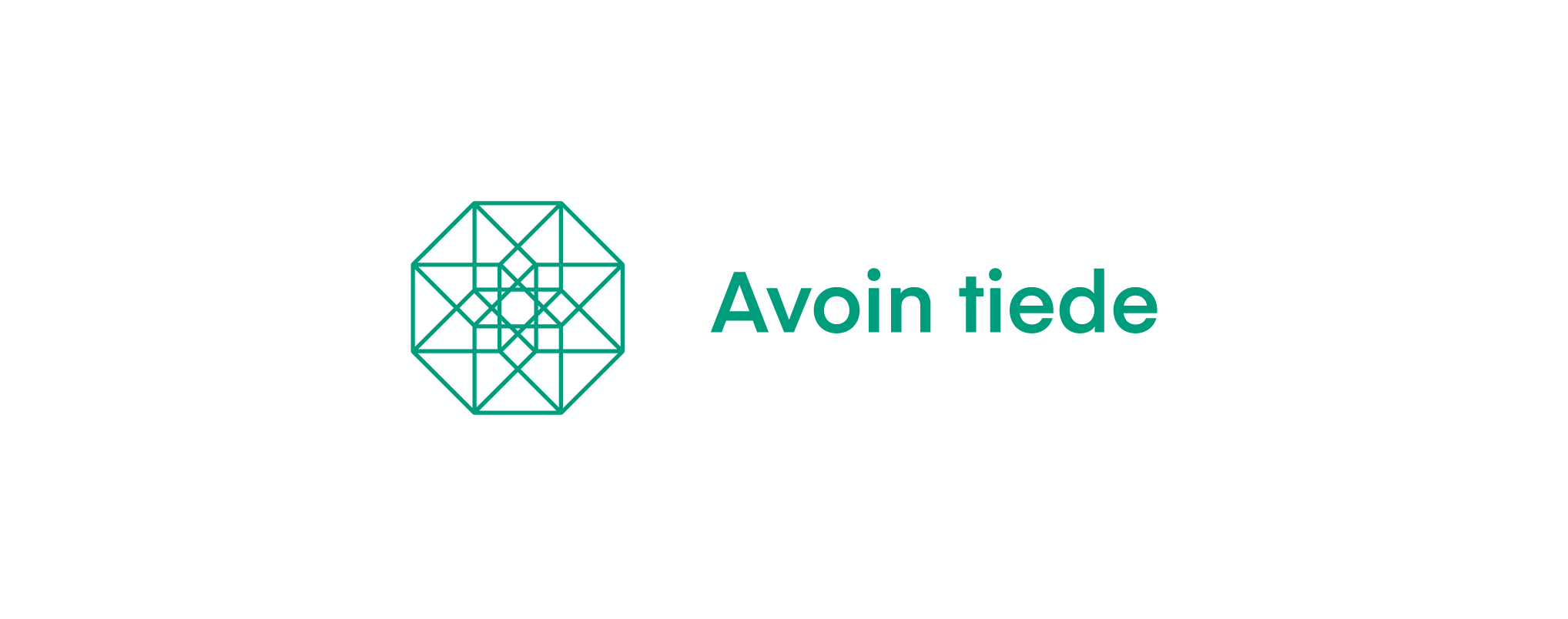 I1
Suosi avoimia, dokumentoituja ja yleisesti käytettyjä metadataformaatteja ja tiedostomuotoja aina kun mahdollista. Dokumentoi kunkin mittauksen, muuttujan, haastattelun tms.  tarkoitus, merkitys, merkintätapa, koodaus yms.
Oman tieteenalan formaatit voivat erota aineiston jakamiseen sopivista formaateista (esimerkiksi pitkäaikaissäilytyksen hyväksymät siirtoformaatit )
Myös käytetty tiedostomuoto tulee ilmaista metadatassa.
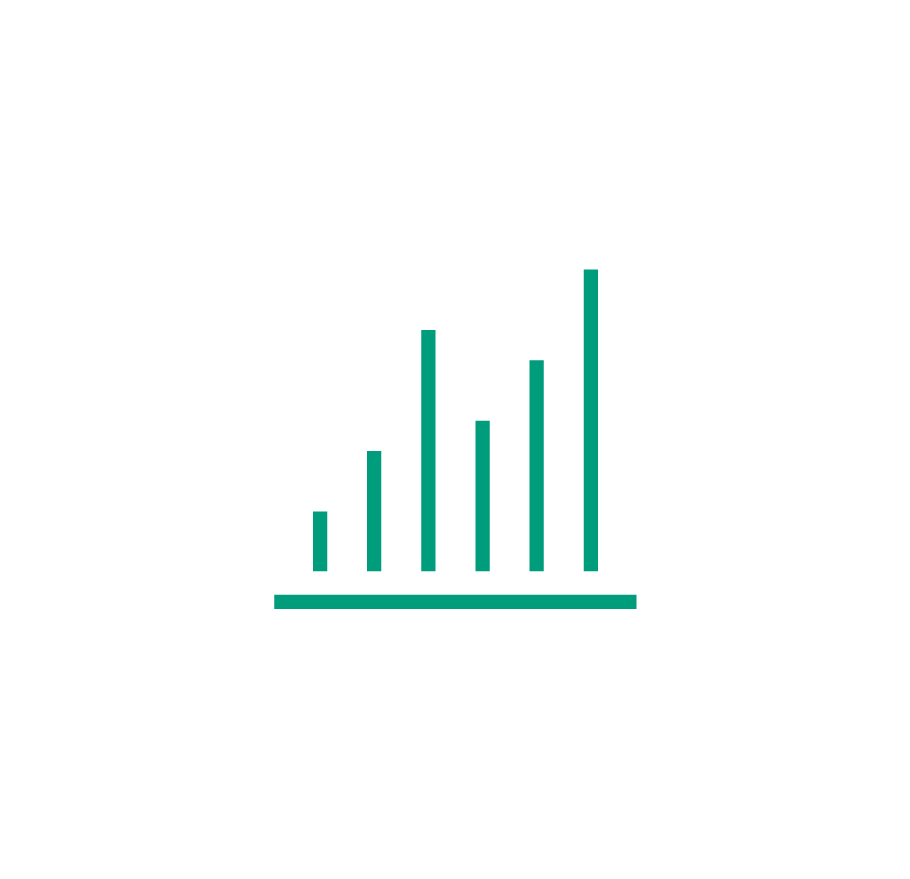 avointiede.fi
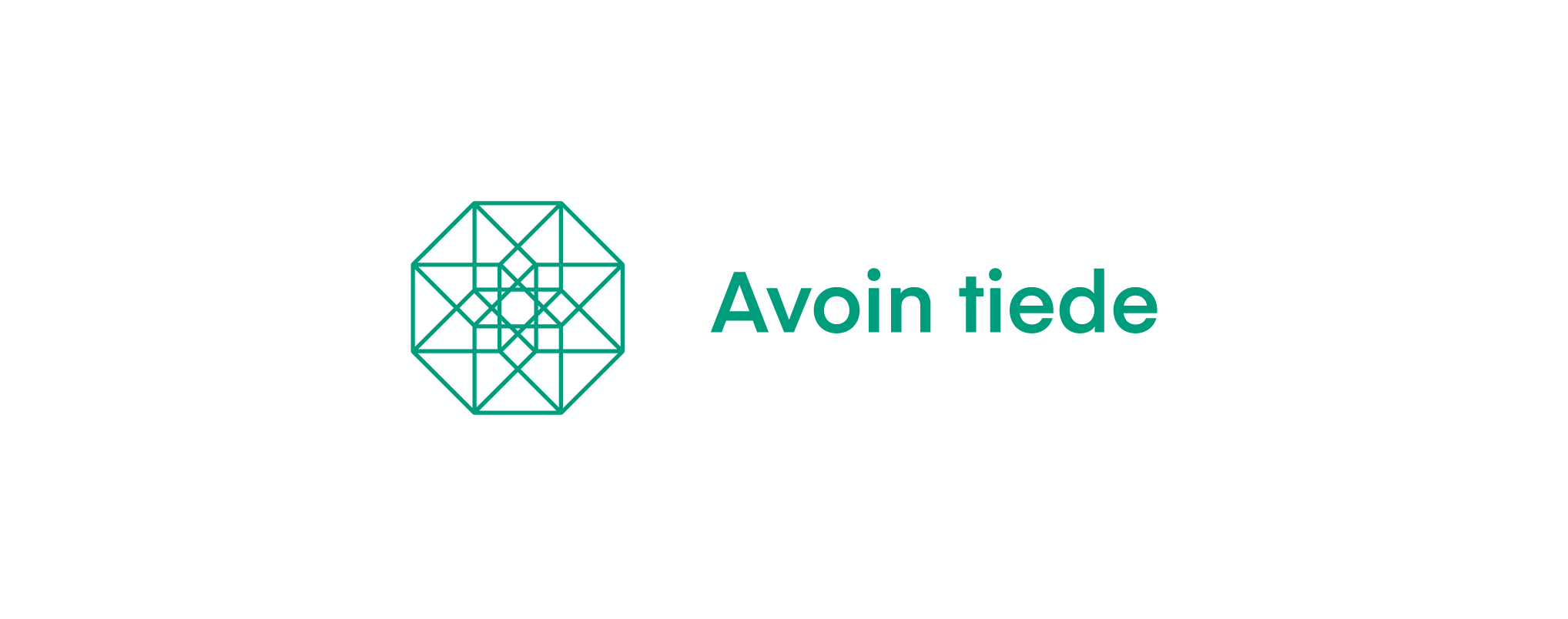 I2
Aineistoissa ja metatiedoissa käytetään sanastoja, jotka noudattavat FAIR-periaatteita
Suosi olemassa olevia, avoimia ja koneluettavia sanastoja, ontologioita ja koodistoja.
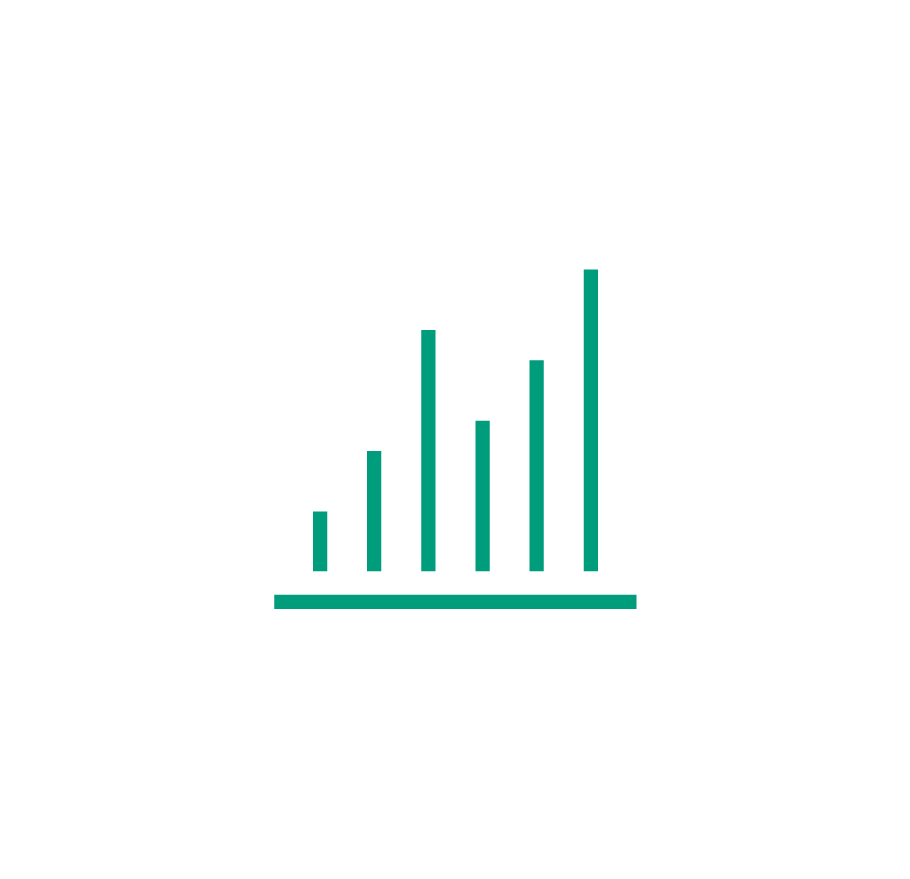 avointiede.fi
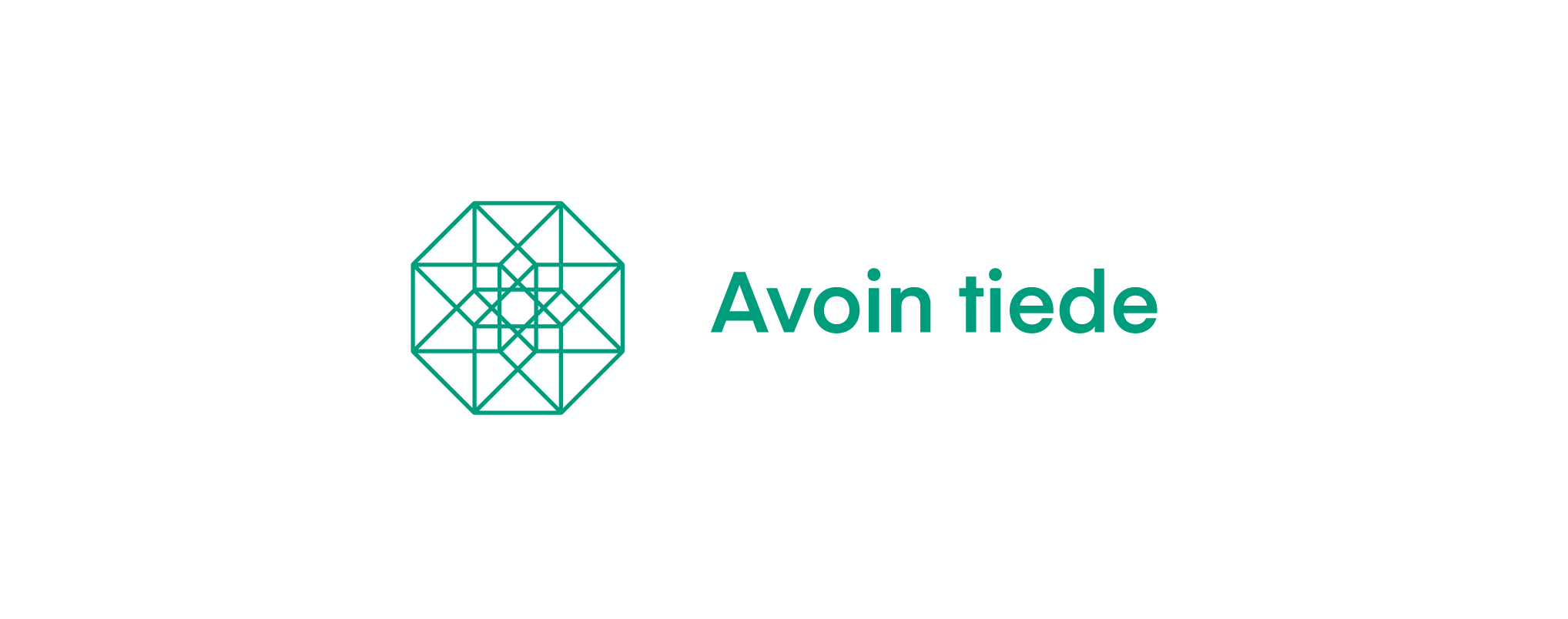 Mitä rikkaampi kuvailu, sen parempi, muista siis kuvailun rikastaminen pitkin matkaa.
Kuvaile aineisto itsellesi, siten se on ymmärrettävämpi myös muille.
Älä tyydy minimikuvailuun, vaan huomioi oman alan terminologia, yleisesti käytetyt termit ja lyhenteet. Valitse mahdollisimman tarkat kuvailutermit.
I2
Mitä paremmin aineisto on projektin aikana kuvailtu, esimerkiksi koodikirjoja käyttämällä, sen helpompaa sille on laatia löytyvyyttä ja yhteensopivuutta tukeva metadata.
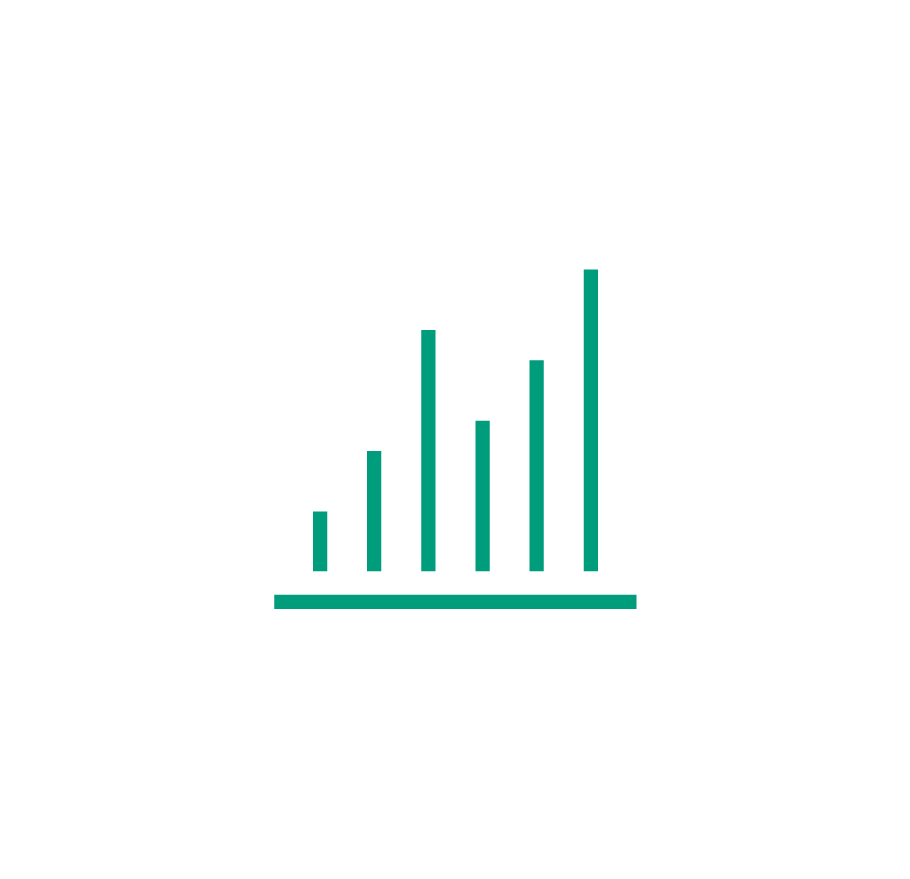 Olemassa olevan julkaistun sanaston käyttäminen, esimerkiksi paikannimistön tai lajinimistön, tekee aineistosta välittömästi yhteentoimivamman.
avointiede.fi
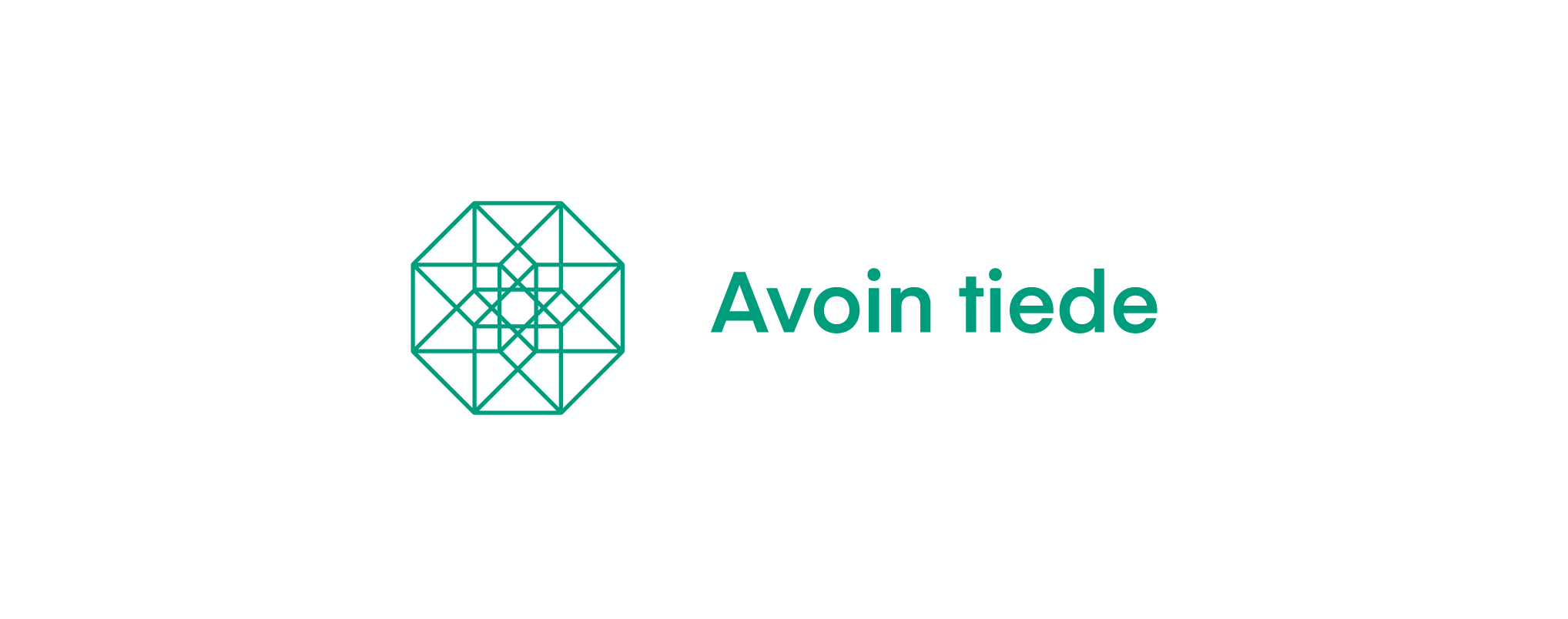 Huomioi jo suunnitteluvaiheessa, että palvelu, jossa julkaiset aineistosi kuvauksen, voi vaikuttaa siihen mitä sanastoja on tarjolla.
Tunne oman alan sanastot. Tämä tarkoittaa esimerkiksi soveltuvien sanastojen valintaa siten, että tiedot voi yhdistää muihin saman alan vastaaviin tietoihin kansainvälisesti.
Pyydä tarvittaessa tukea sopivan sanaston löytämiseen ja koulutusta sen käyttöön oman organisaation datatuesta, kirjastosta, oman alan datapalveluilta tai muilta tutkijoilta.
I2
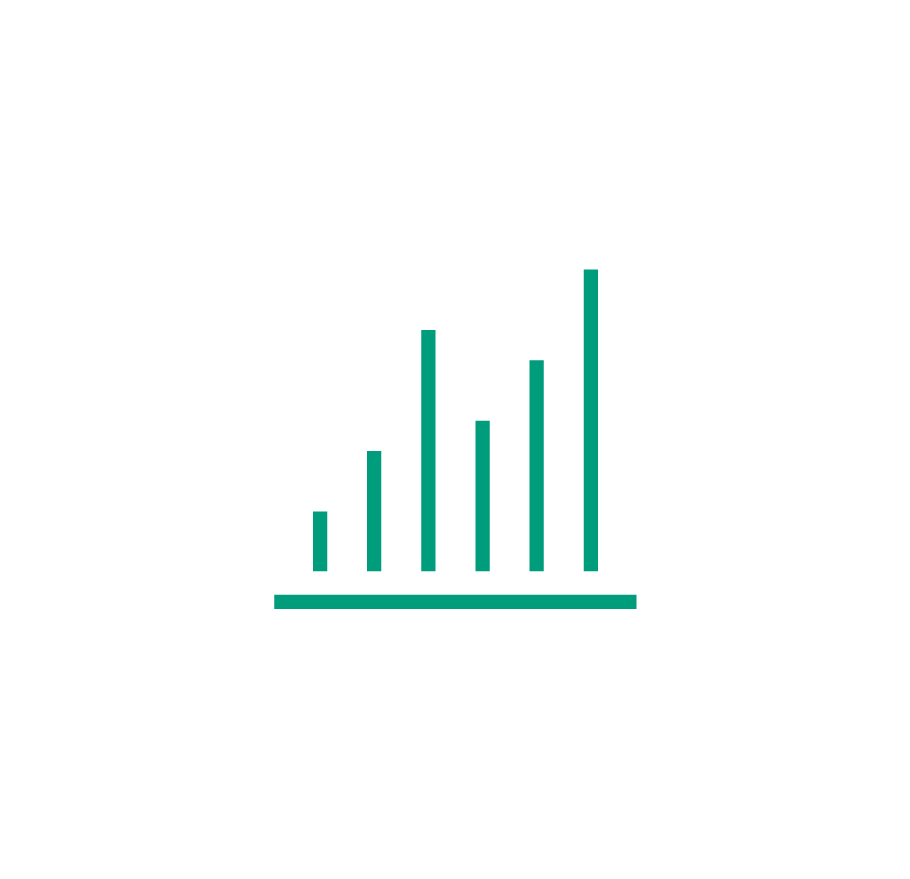 Anna palautetta, jos sanasto ei ole riittävä tai kaipaa muutoksia. Jaa tietoa.
avointiede.fi
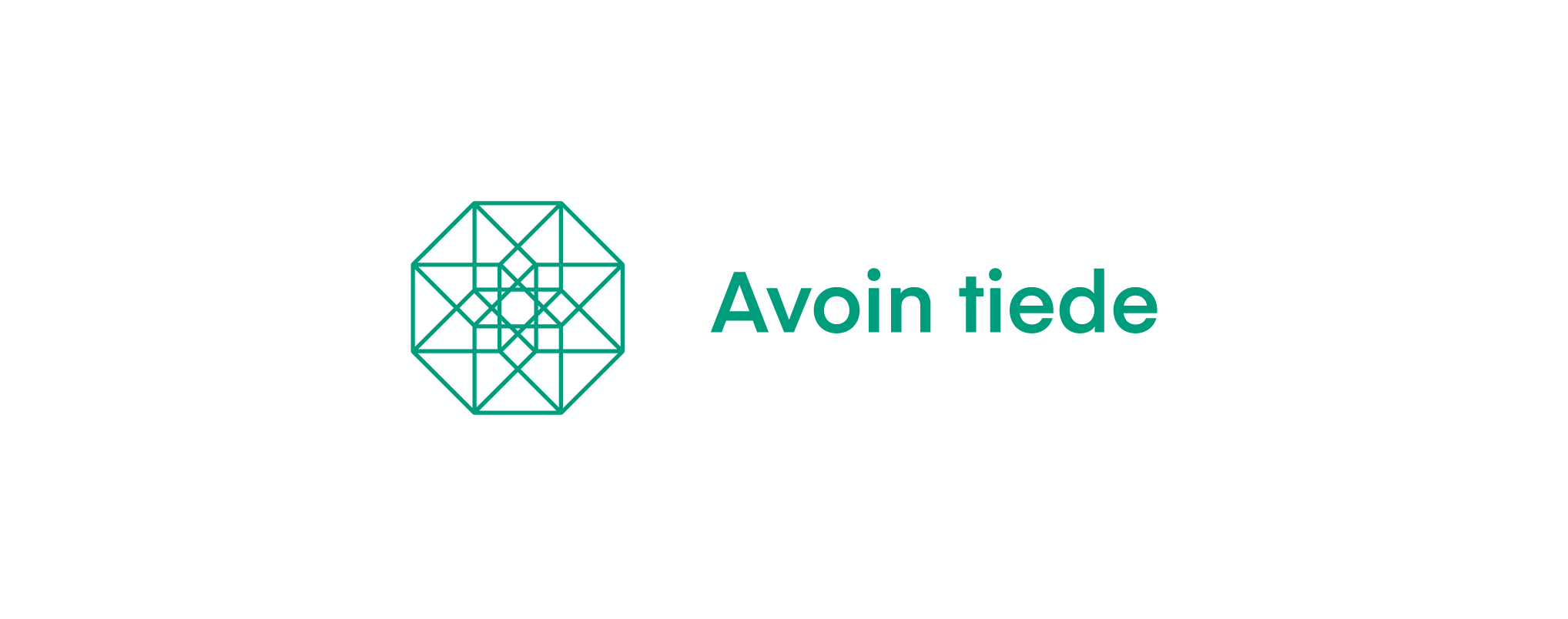 I3
Aineistoissa ja metatiedoissa on tyypiteltyjä viittauksia muihin resursseihin
Tyypittely tarkoittaa, että viittauksen luonne on määritelty; esim. A on B:n aiempi versio tai B on käyttänyt A:ta lähteenä.
Pysyvien tunnisteiden käytöllä voidaan turvata viittausten kestävyys pitkällä aikavälillä.
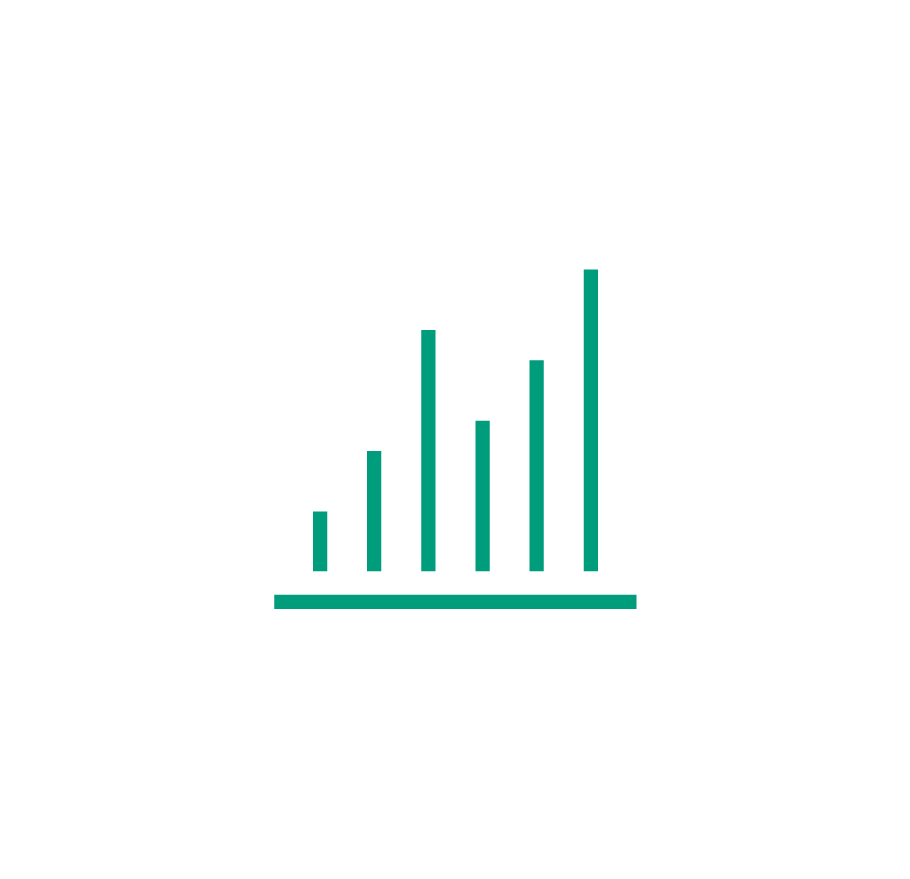 avointiede.fi
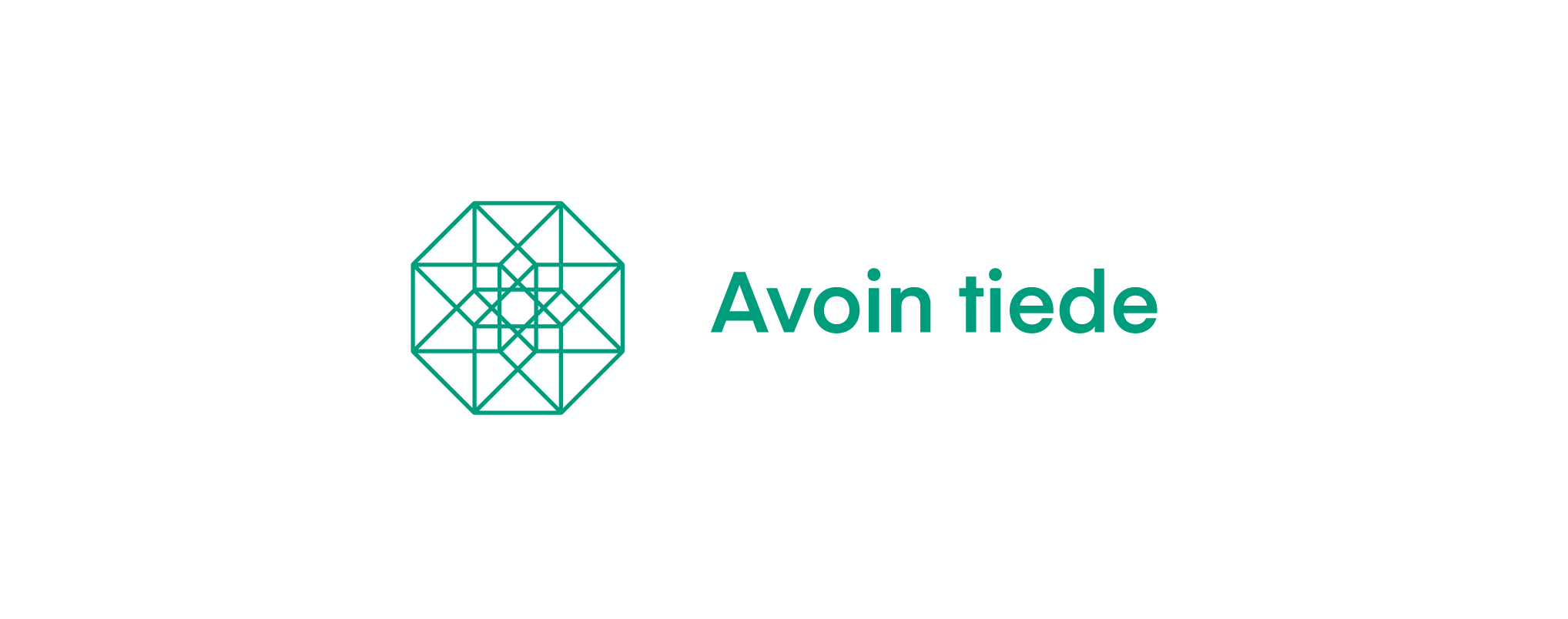 I3
Muista, että semanttisen yhteentoimivuuden huomioiminen on osa vastuullista tiedettä, joka koskee kaikkia tieteenaloja, vaikka datasi ei olisi avointa.
Ole tietoinen ja ota selvää semanttisesta yhteentoimivuudesta.
Selvitä mistä saa apua tallennuspaikan eli repositorion valintaan (datatuki, data-agentit, ryhmä, repositorio).
Valitse jos mahdollista sellainen tallennuspaikka datalle, joka tarjoaa linkitetyn datan palveluita, jolloin aineistot ja käytetyt sanastot löytyvät hakupalveluiden avulla.
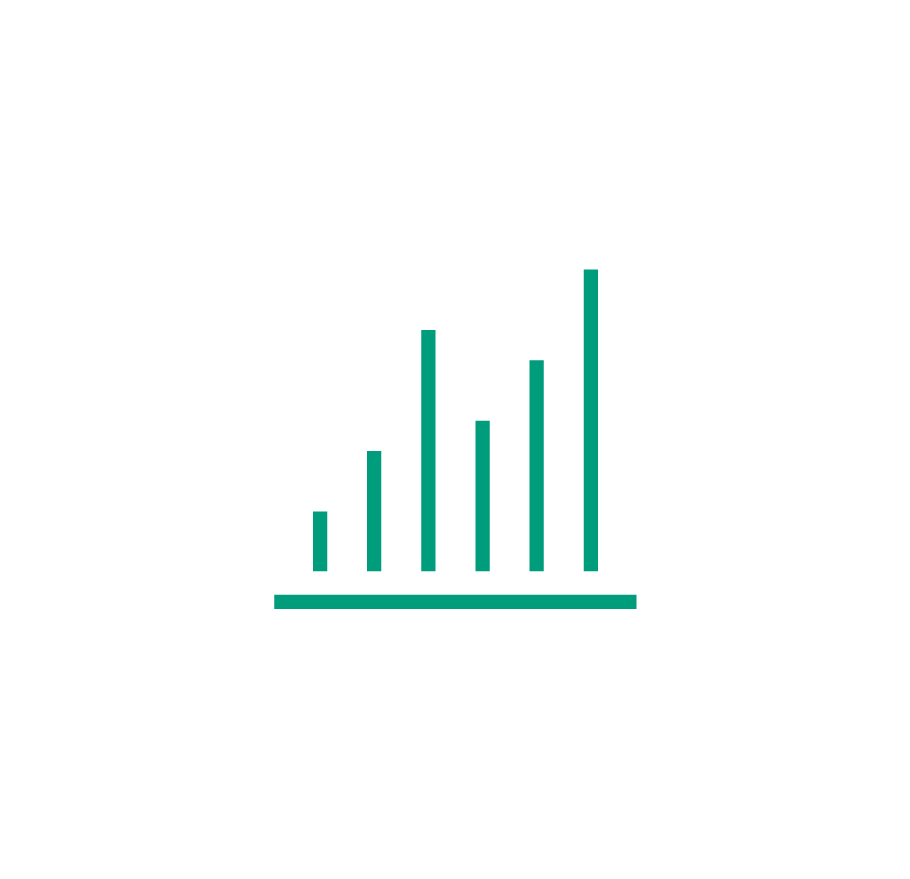 Muista versionhallinta.
avointiede.fi
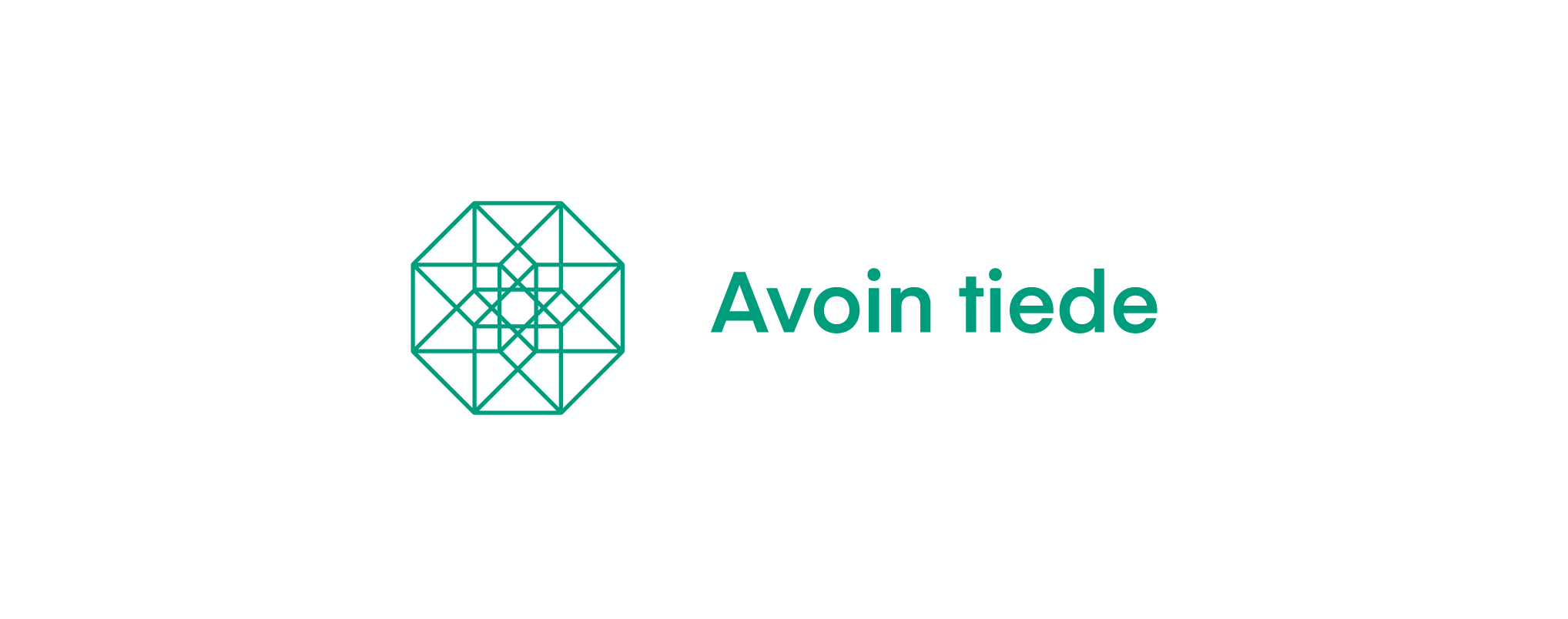 I3
Vaadi käyttäjäystävällisiä ja ymmärrettäviä palveluita, jotka
laativat aineistolle yksityiskohtaiset kuvailut.
tarjoavat pysyvät tunnisteet ja sanastot.
mahdollistavat rajapinnat (meta)datan hyödyntämiseen.
Dokumentoi tutkimuksesi riippuvuudet huolella.
Metadatassa tulisi olla viittauksia sekä eri data-aineistojen välille että muuhun metadataan.
Metadataan tulisi laatia tunnisteita ja yksilöiviä käsitteitä käyttäen viittaukset eri data-aineistojen välille sekä muiden aineistojen metadataan.
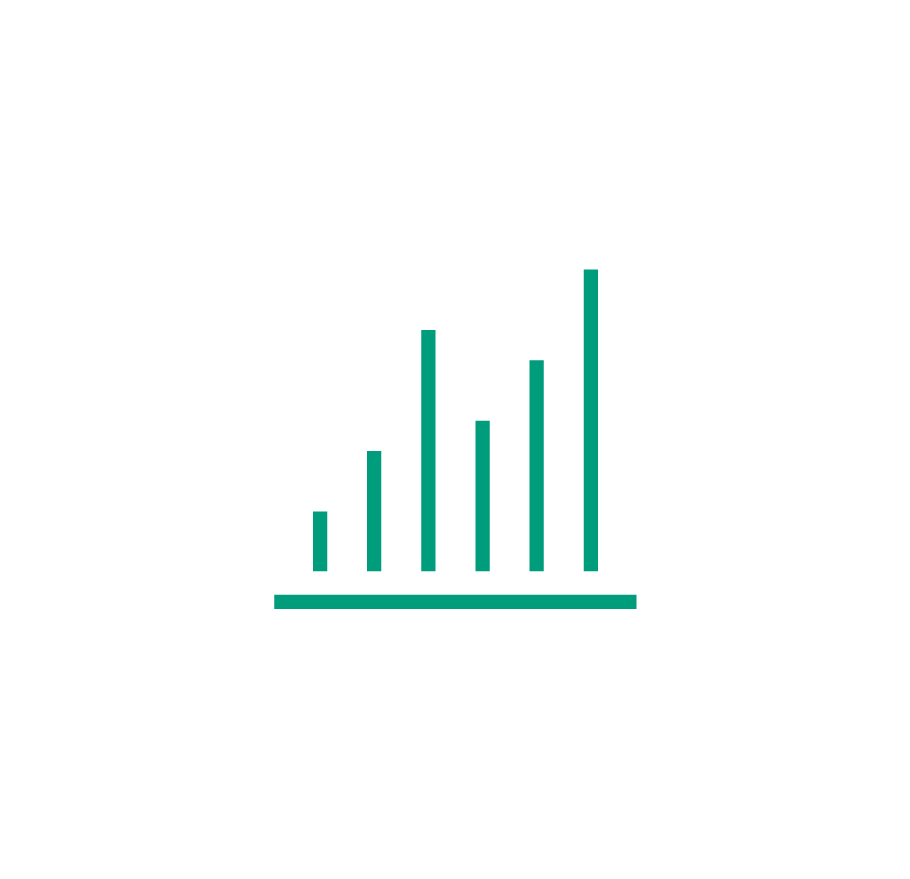 avointiede.fi